Water-Quality and Streamflow Time Trends, Upper Clear Creek Watershed (Colorado) – Systematic Long-Term Monitoring Fulfills a Range of Information Needs
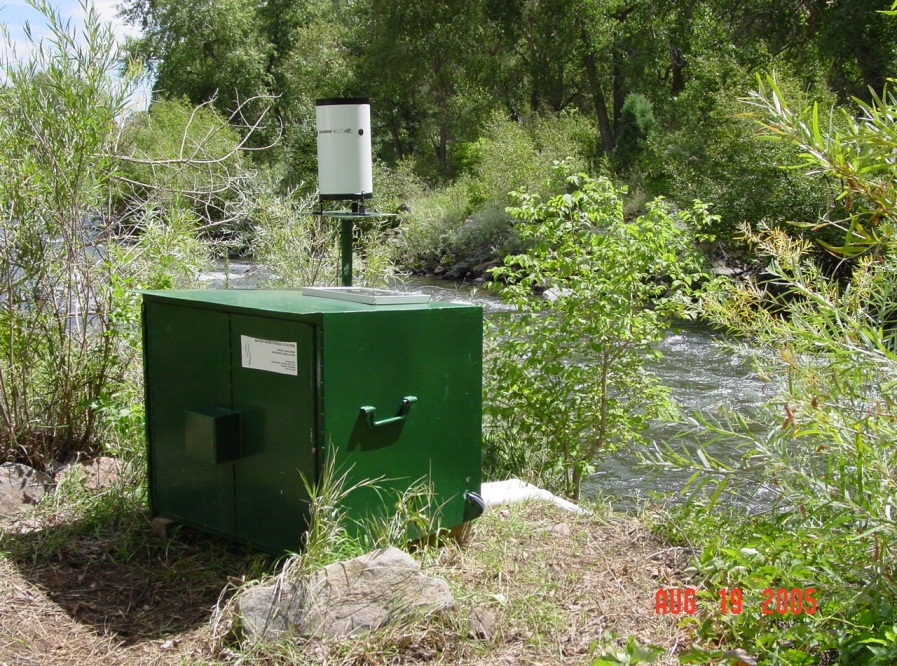 Presented by
Timothy D. Steele, Ph.D.
TDS Consulting Inc., 783 Lafayette Street, Denver, CO 80218
USEPA Hardrock Mining Conference 2012, Session 6, April 4, 2012
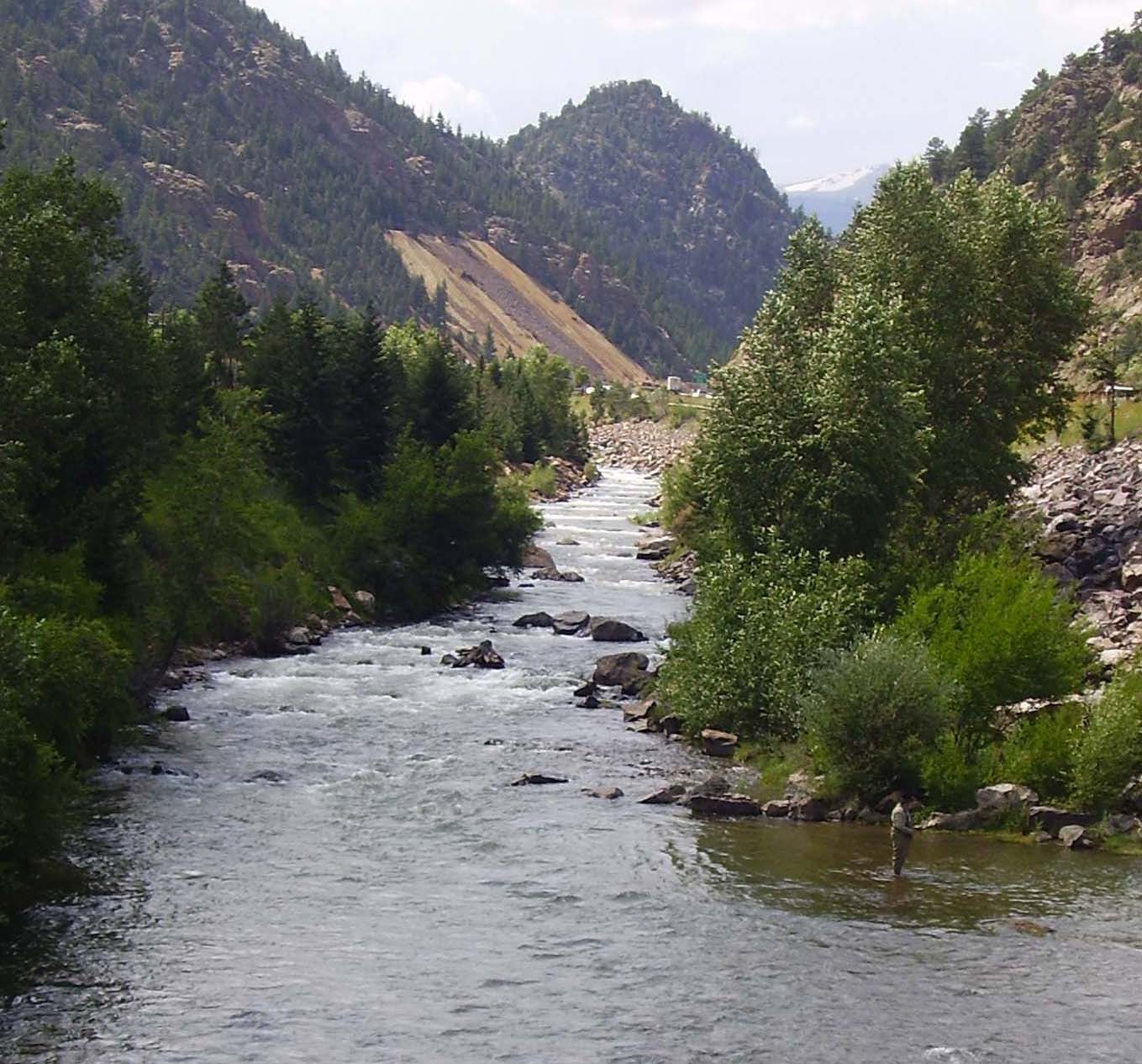 Overview of This Oral Presentation
Network-Design Concepts
The Upper Clear Creek Watershed
Historical institutional & monitoring perspectives
Monitoring strategies and range of data sources
Examples – Long-Term Time Trends
Systematic, dynamic monitoring
Recent addition of automatic-sampler instrumentation
Information types and assessment products (examples)
Discussion and Questions
Follow-Up: Poster Session II -- Tonight
Clear Creek Watershed - Colorado
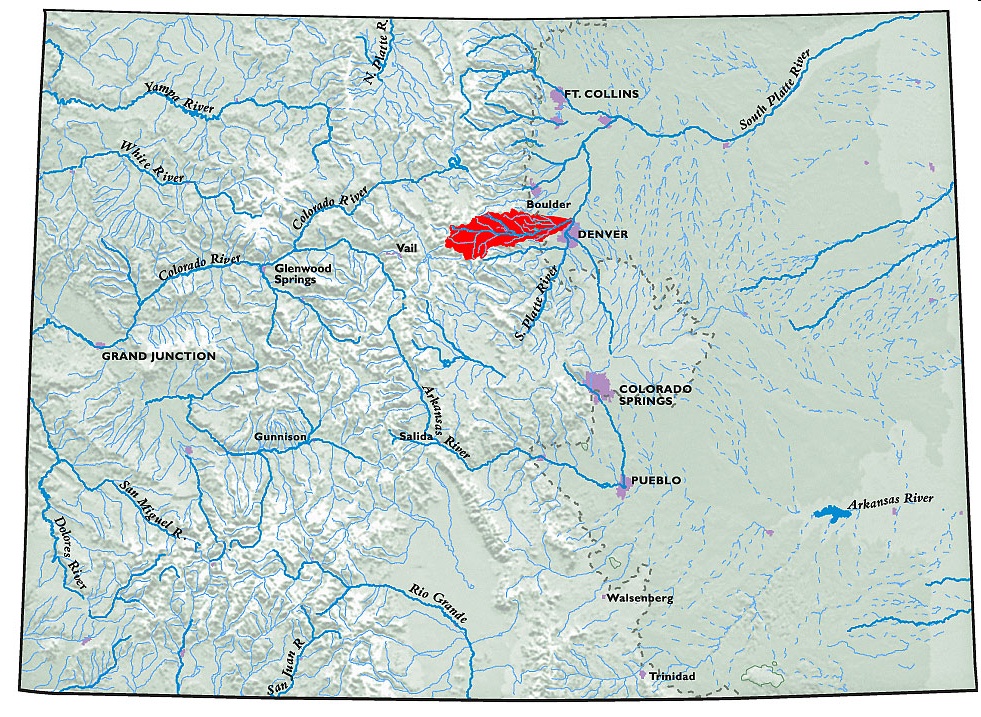 Upper Clear Creek Watershed – Monitoring Sites
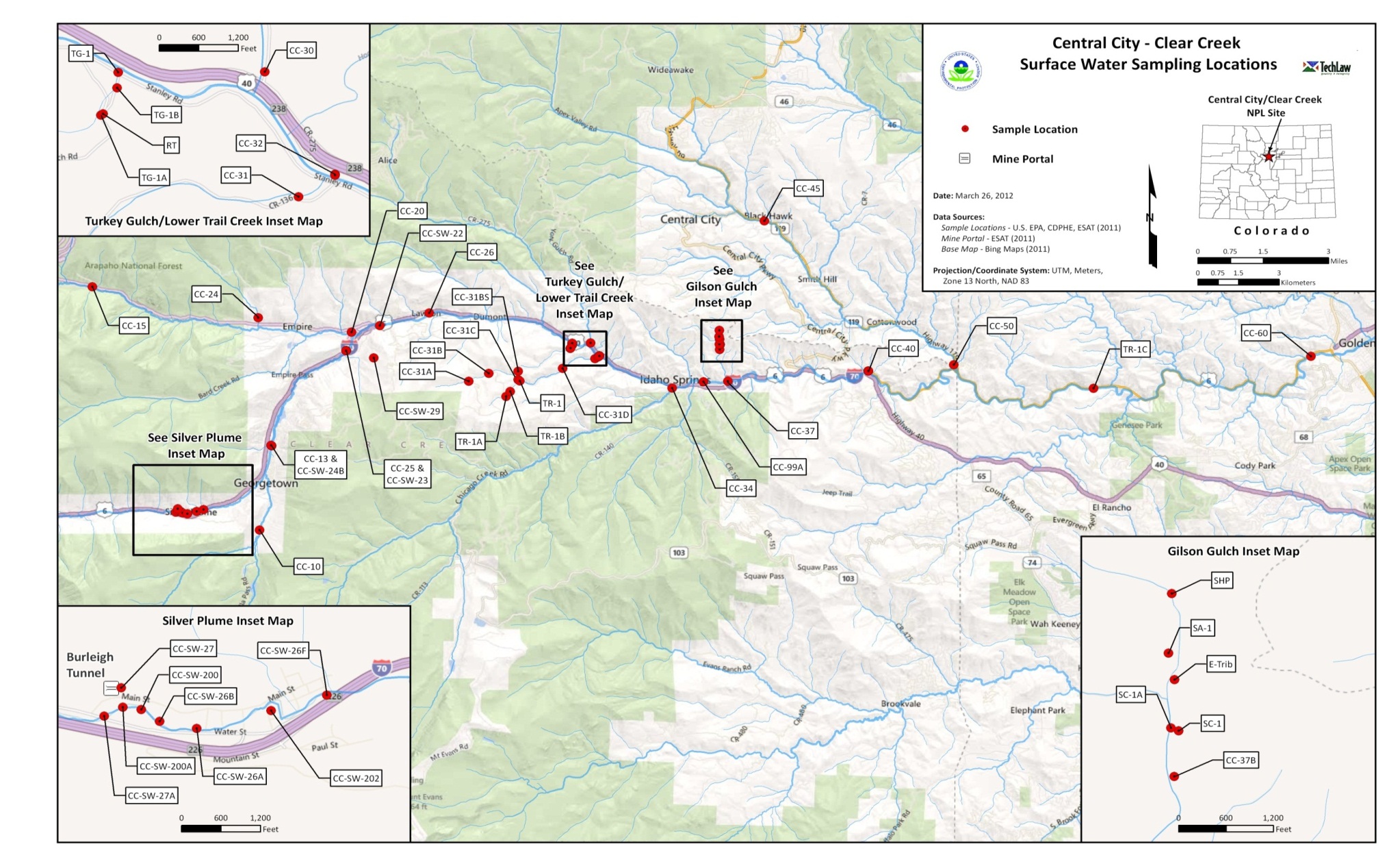 [Speaker Notes: 50 of the 164 sites; supported by USEPA-ESAT]
Monitoring-Program Functions – How Networks Tend to “Mature” over Time:
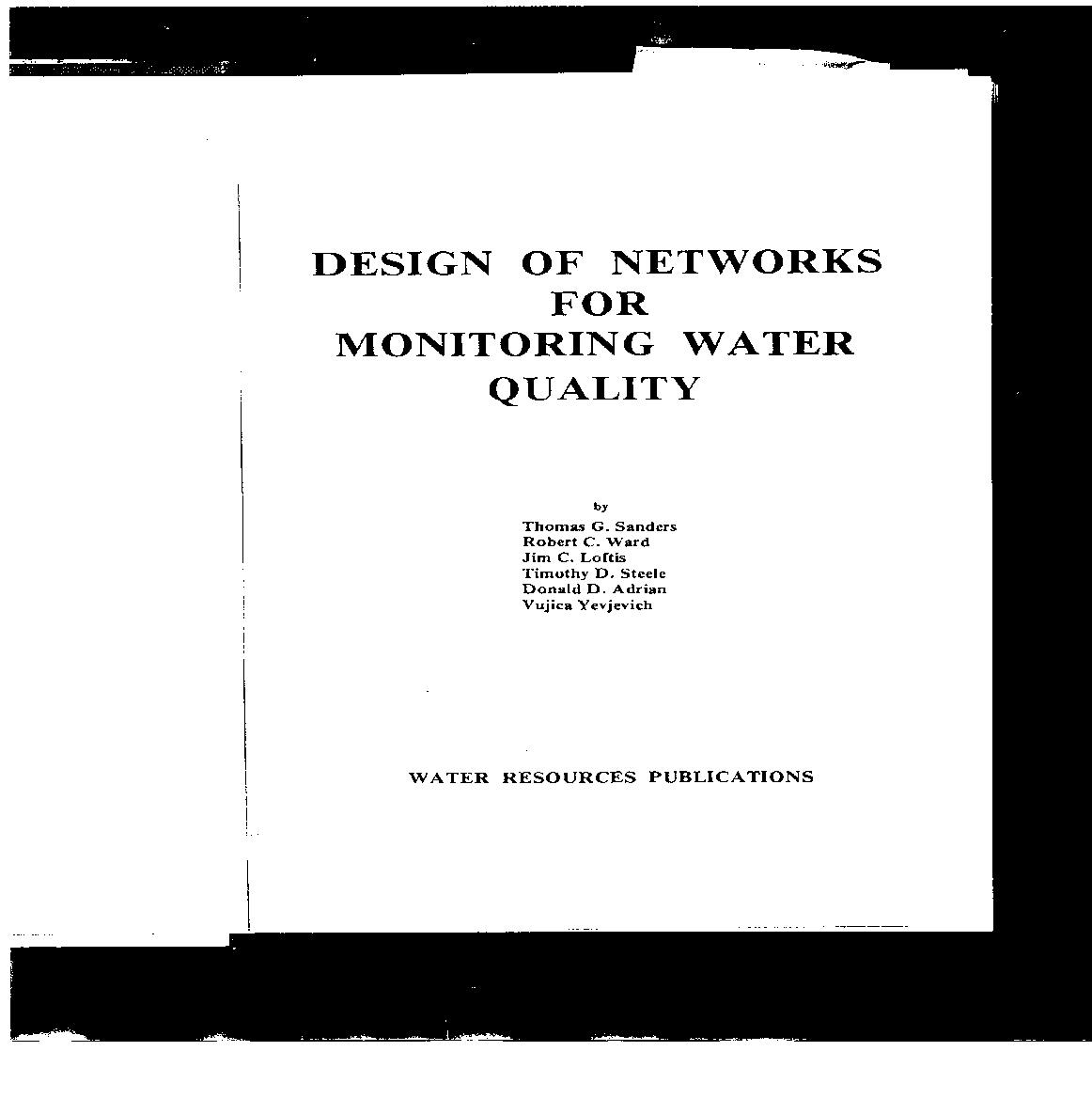 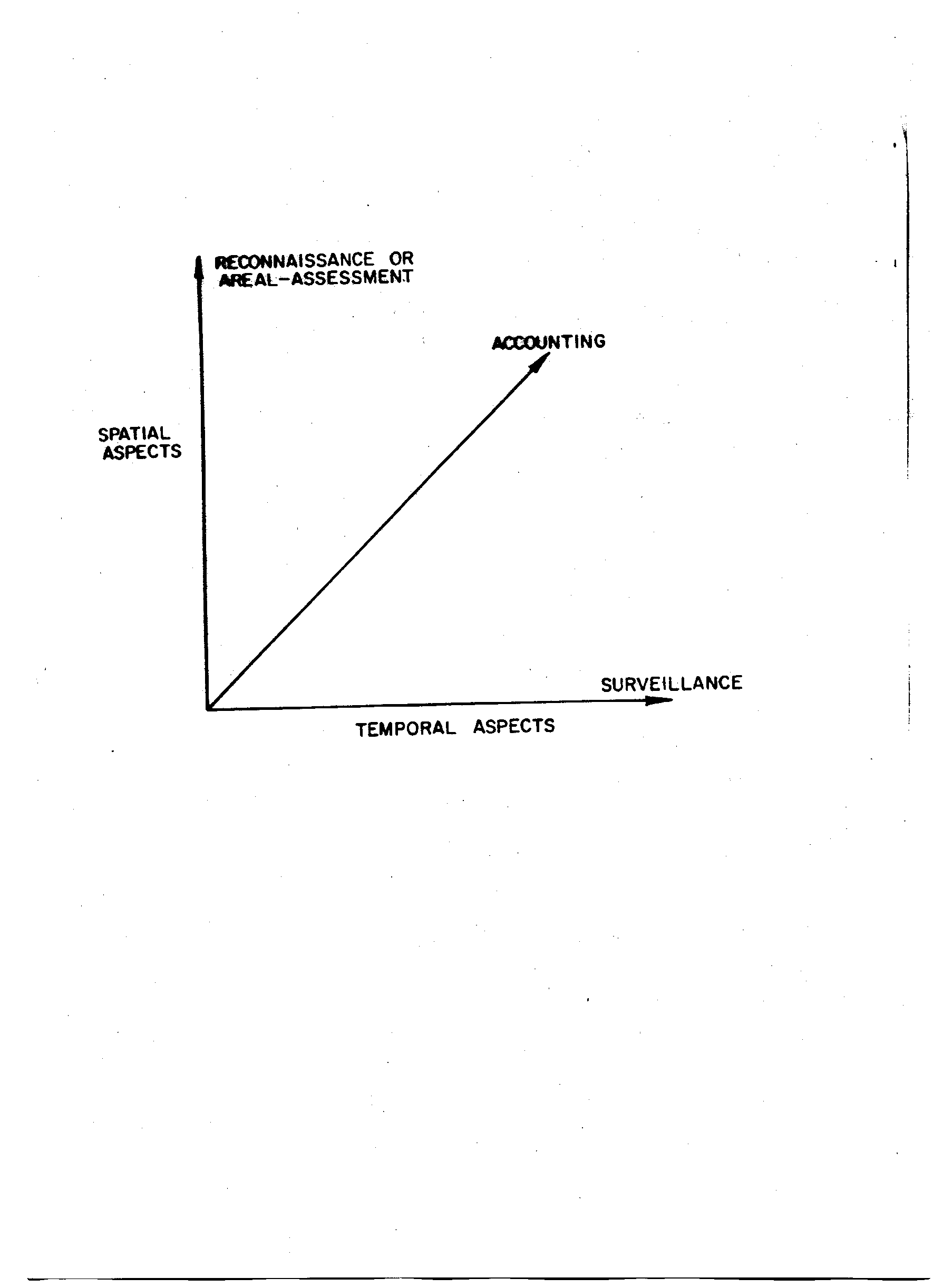 Data Transformation →→→→ Information
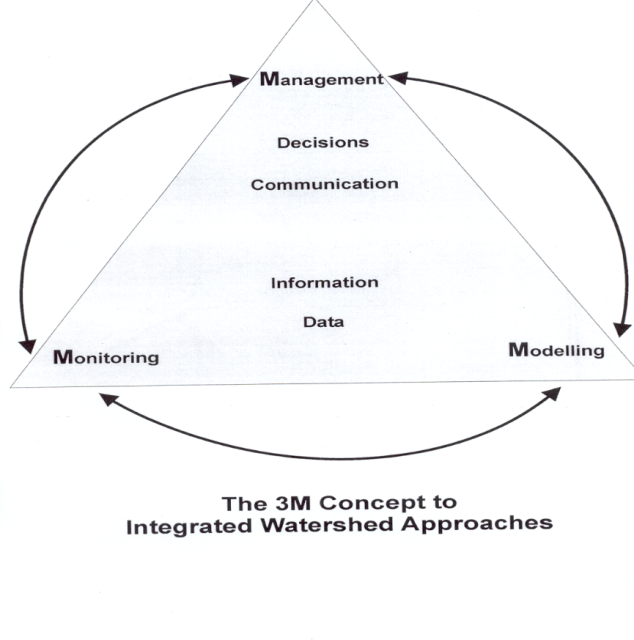 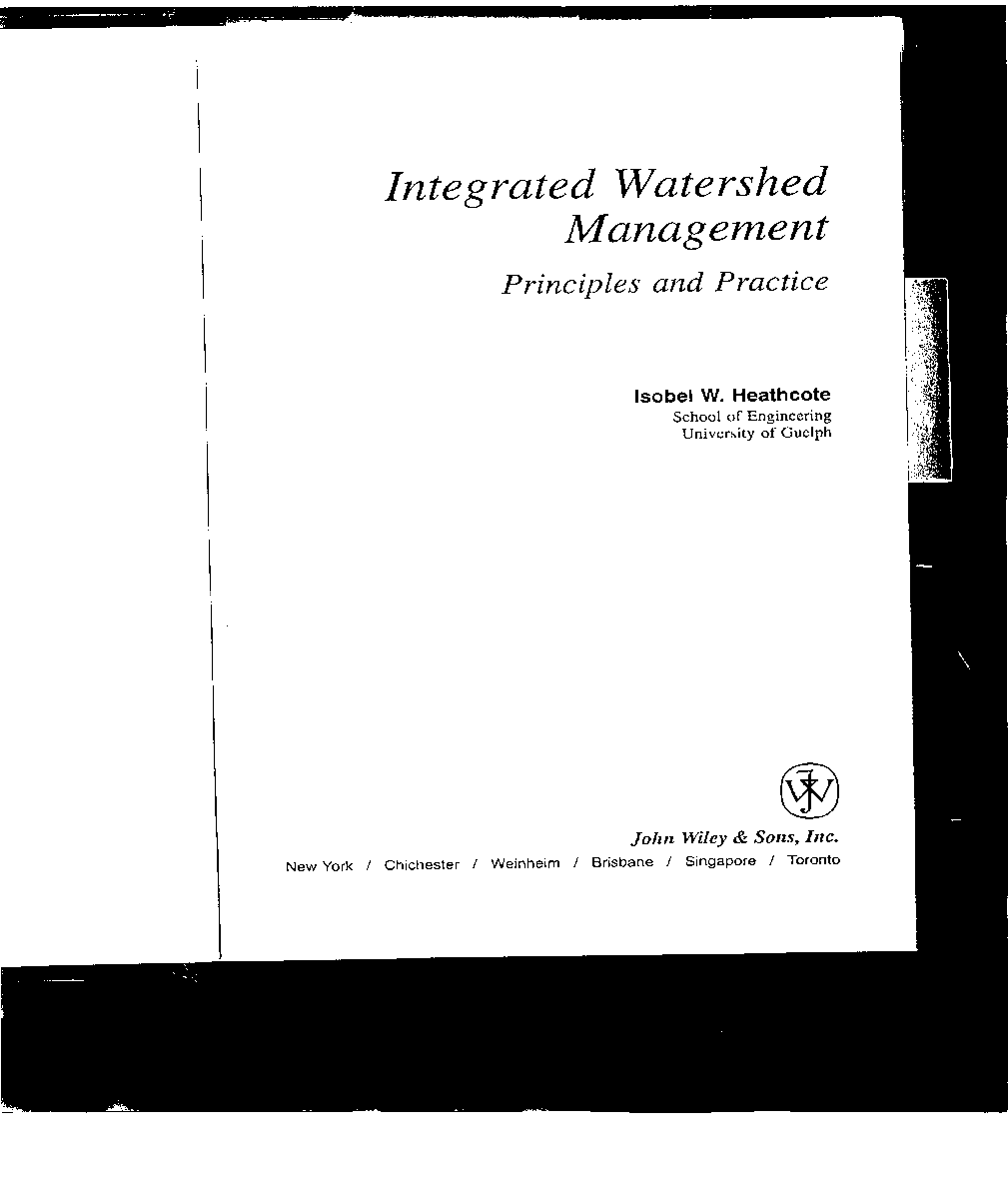 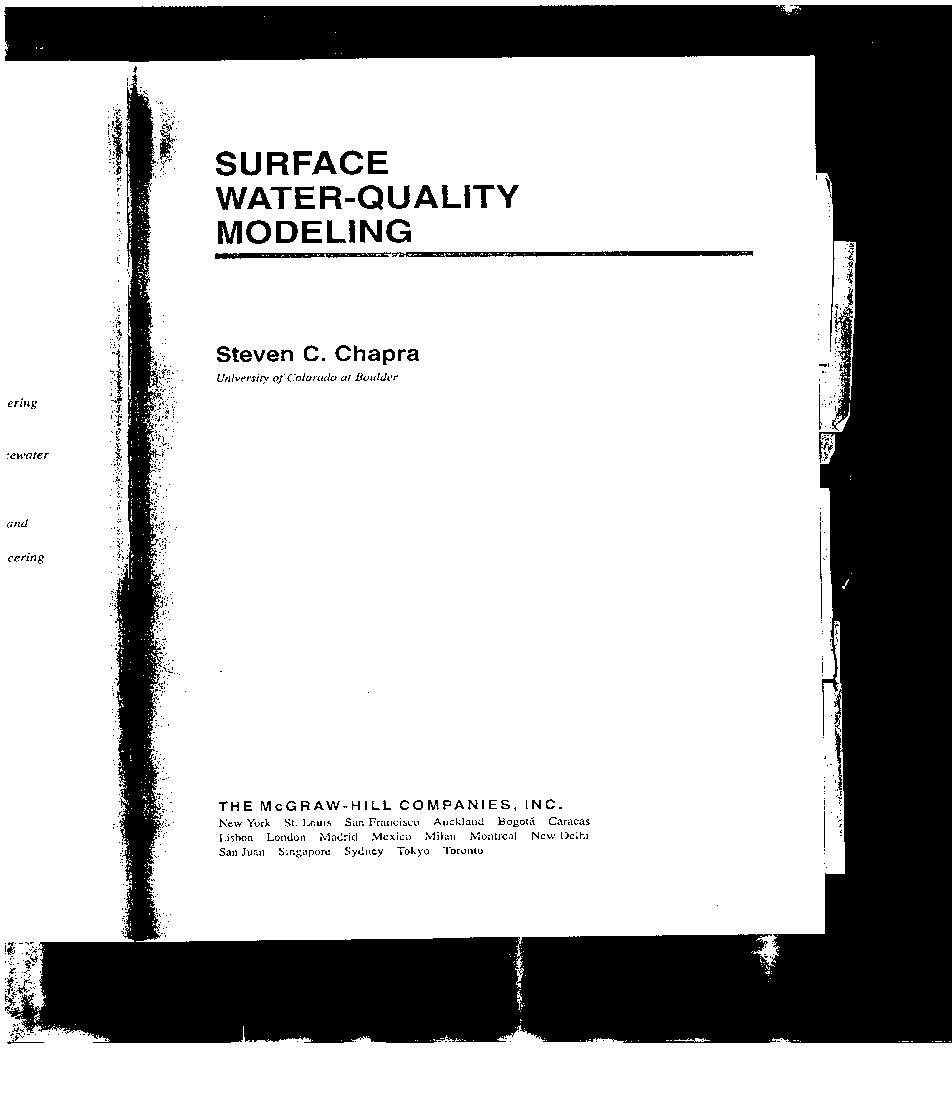 Institutions and Politics -- Highlights
Clear Creek/Central City Superfund Investigative Area
Clear Creek Watershed Management Agreement
Adopted 1993; 23 entities (27stakeholders in 2010)
Upper Clear Creek Watershed (Basin) Association
208 WQ planning/management entity; public meetings
Affiliates: CDOT, Molson-Coors, Climax Molybdenum, and
Clear Creek Watershed Association (CCWF)
501(c)(3) grants’ administration; project implementation
Standley Lake Cities (SLCs) – Westminster, Northglenn, Thornton (and Arvada)
State and Federal agencies: CDPHE, CDOW, USFS, etc.
Water-Quality/Hydrologic Data Sources in the Upper Clear Creek Watershed
Streamflows, USGS-WRD, five active gages (+ three)
Water-quality: nutrients, sediment-related, field
UCCWA-SLCs → originally 18 stream sites, now 4 key + 9 hi/low
“Secondary” sources: BHCCSD & CDPHE-WQCD 
Includes monitoring of wastewater treatment plants
Added automatic-samplers, four “key” monitoring sites
Trace metals (total/dissolved), HRD, field variables
USEPA (analyses since 1994); SLCs (sampling, 1994-2004)
Other sources: CDOW, RiverWatch, BBCCSD, CDPHE (Argo)
TOCs (recent SLCs); some major ions: Mg, Ca, Cl, Alk, SO4
Possible needs: suspended sediment, PCPs, radionuclides
18 Years – Systematic TMs Monitoring Data
[Speaker Notes: At key sites, systematic (8X per year); 4 during high flows, and 4 during low flows.  Equal weighting for seasonal stream standards.]
Hardness Concentrations – Seasonal Pattern(Underlying Basis for Seasonal HRD-Based TMs Stream Standards)
[Speaker Notes: Other methods for calculating Ac/Cr TMs standards – recalc Zn standard]
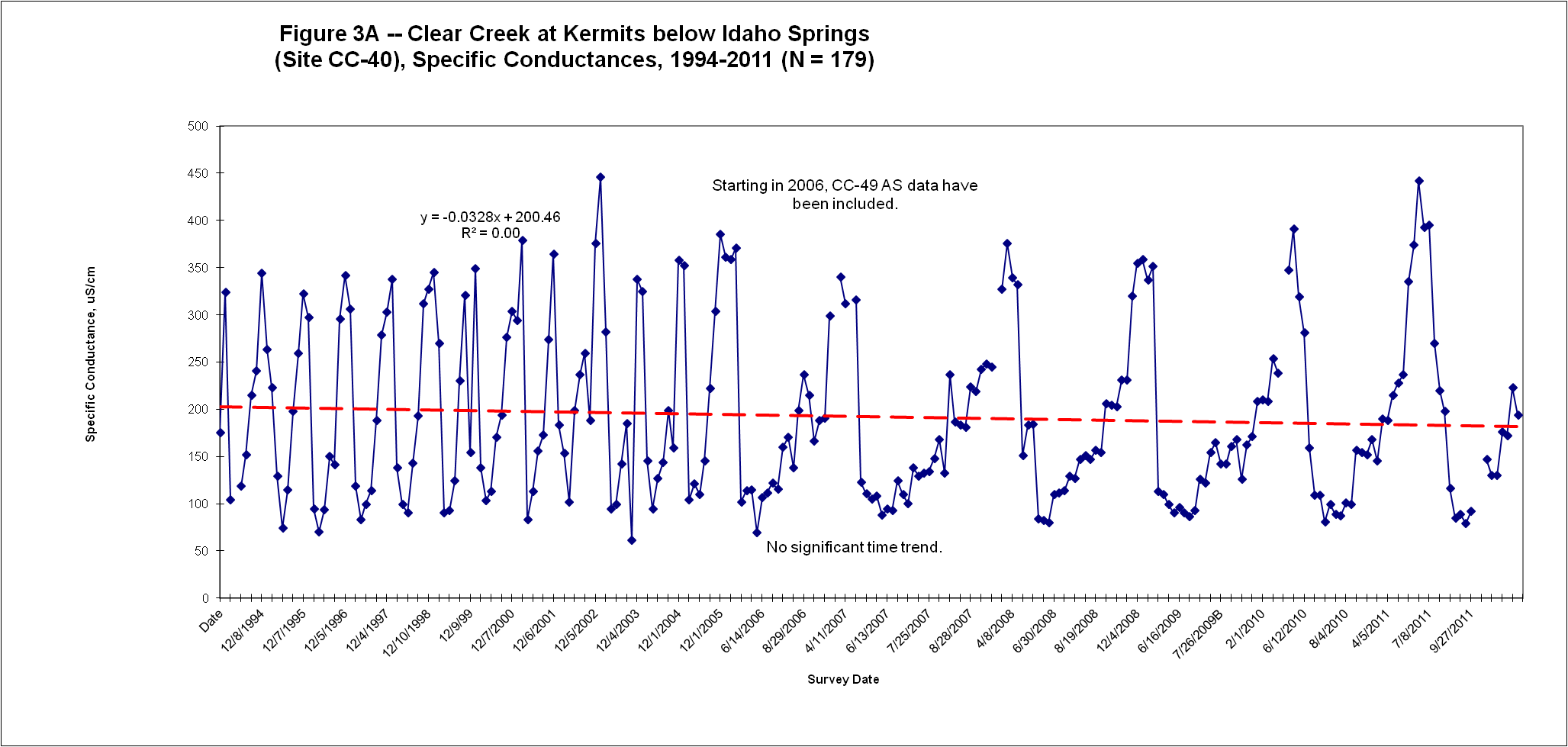 Specific Conductance – Expanded Scale (1994-2005)
Argo Tunnel Adit – A Primary Mining-Related Point Source in the Upper Clear Creek Watershed
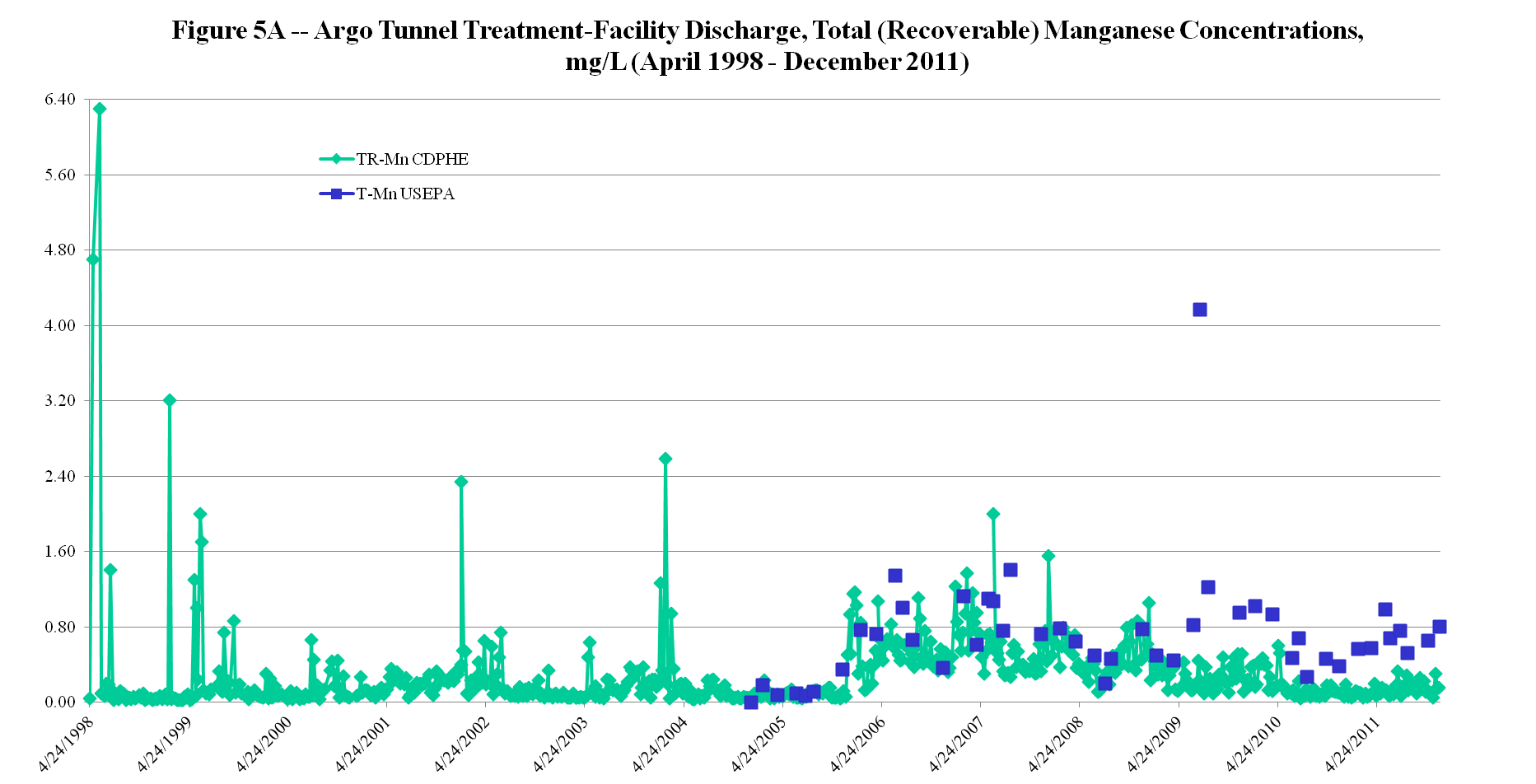 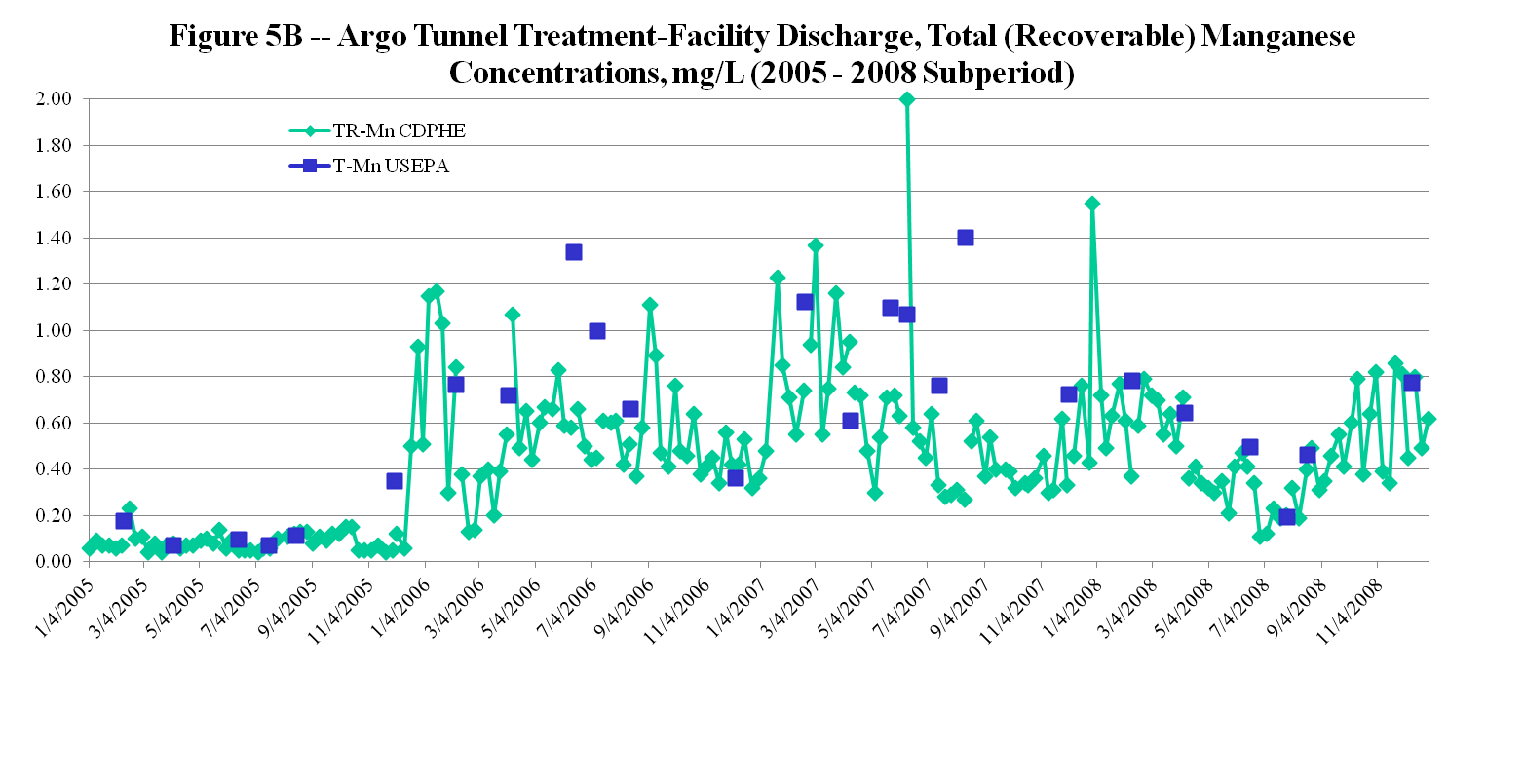 319 NPS Grant – Gilson Gulch Remediation Project – Pre-/During-Project TMs Characterization
[Speaker Notes: For Gilson Gulch, water-quality characterization occurred intermittently since 2000.  Project implementation was during 2010 and 2011.  No immediate WQ benefits (in terms of decreasing concentrations) were exhibited by these D-TMs.  The importance of continuing post-project monitoring in order to assess WQ benefits is noteworthy here and is hereby recommended.]
Trail Creek – Pre-/During-Project TMs Characterization over a Longer Period of Time (5 & 2 years, respectively)
[Speaker Notes: For Trail Creek, more pre-project sampling surveys were conducted.  For D-TMs, some seasonality in concentrations is noted but not for all.  D-Zn exhibited a slight decreasing time trend; in contrast, D-Mn concentrations slightly increased over time (with an anomalous value on 7/30/10 associated with a storm event).  The concentration increases on this date were not so extreme for other D-TMs.  However, T-TMs concentrations were quite high on this date (because of being sediment-related).]
Upper Clear Creek Watershed – Annual Streamflows (1995-2011 Water Years)
[Speaker Notes: 17-year averages: 197 cfs (CC-40); 16.4 cfs (CC-50); 200 cfs (CC-60).
Qs at Golden decrease from 254 cfs (1995-1999) to 179 cfs (2000-2011).]
Annual D-Zinc Loads, Upper Clear Creek Watershed Upstream Monitoring Locations (1995-2011 Water Years)
[Speaker Notes: 17-year average D-Zn loads: CC-25, 20,730 lbs/y; CC-20, 4,670 lbs/y; CC-26, 23,880 lbs/y.
Average D-Zn loads decrease from 36,400 lbs/y (1995-1999) to 18,680 lbs/y (2000-2011).]
Annual D-Zinc Loads, Upper Clear Creek Watershed Downstream Monitoring Locations (1995-2011 Water Years)
[Speaker Notes: 17-year average D-Zn loads: CC-40, 68,720 lbs/y; CC-50, 23,310 lbs/y; CC-60, 61,250 lbs/y
Average loads decrease from 117,640 lbs/y (1995-1999) to 37,849 lbs/y (2000-2011).]
UCC Watershed – An Example of WWTP Long-Term Total-Nitrogen Concentration Time Series
Some Monitoring/Data Points to Ponder:
Systematic monitoring as several benefits
Data end-user needs should be incorporated into any SAP
Data adds “value” when transformed into information
Post-project remedial-action monitoring is critical
Basic questions:
How does a WQ monitoring network “mature”?
What constitutes a sufficient period of record?
What is the preferred scheduling/frequency in a year?
How can field data/analytical lab costs be controlled?
How does one deal with varying minimum detection limits?
Promote monitoring-program collaboration/coordination (reduce/minimize overlap by myriad of data collectors)
Database repository – file updates/maintenance/stability
Colorado’s Data Sharing Network (DSN) is being encouraged for use
Acknowledgements
Co-authors of Poster Paper (same title; tonight)
J. David Holm, CCWF consultant
Mary Boardman, CDPHE-HMWMD
Mike Holmes, USEPA Region 8 (TMs “Champion”)
Upper Clear Creek Watershed Association
Clear Creek Watershed Foundation
CDPHE-HMWMD’s, USGS-WRD’s (D.A. Wentz/R.E. Moran) & Tom Wildeman’s (CSM) Argo Data
Ron J. Abel, ex-CDPHE-HMWMD (review comments)

Note: Opinions and statements expressed herein are the author’s alone and don’t reflect any policies & stances of any of these organizations.
Thanks for your attention & interest – Questions? [or come by Poster #1, Session II]
[Speaker Notes: Two examples of recent watershed report products: UCC Watershed Plan and the 2011 TMs Addendum documents.]